Communicate China’s National Image
China’s national Image
Ancient civilization: 62% 
A major emerging country: 58% 
A major power: 47%
Image of Chinese citizens
Over 50% willing to engage with the Chinese.
Over 2/3 Britons enjoy their experience with the Chinese.
Russians and Indians least willing to interact with the Chinese.
Chinese youth widely recognized: hardworking, energetic, the hope of China.
MYSTERIOUS   SENSIBLE  CREATIVE  MILD  HAPPY WITH LIFE
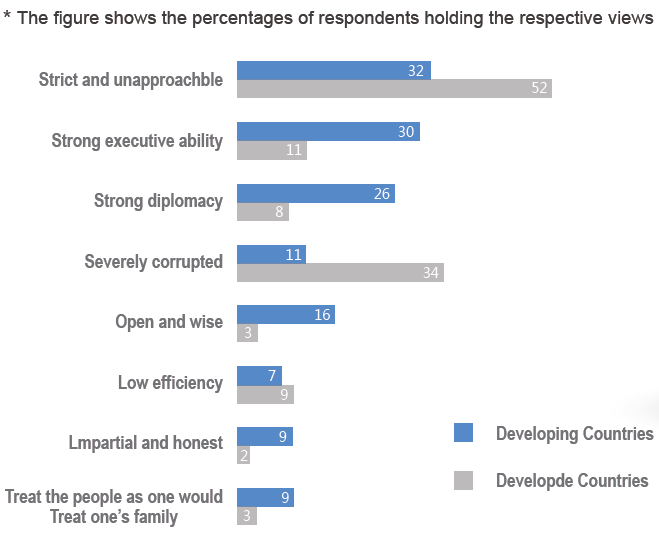 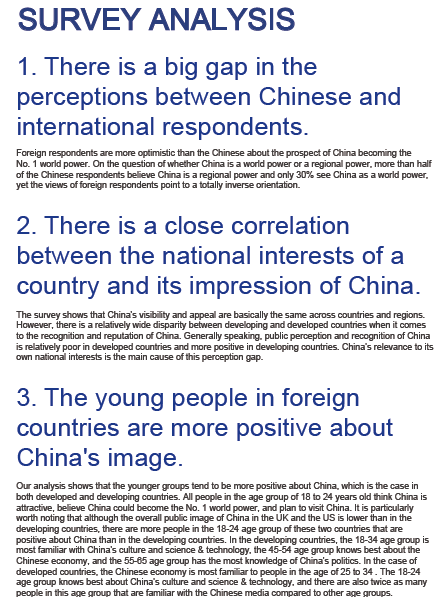 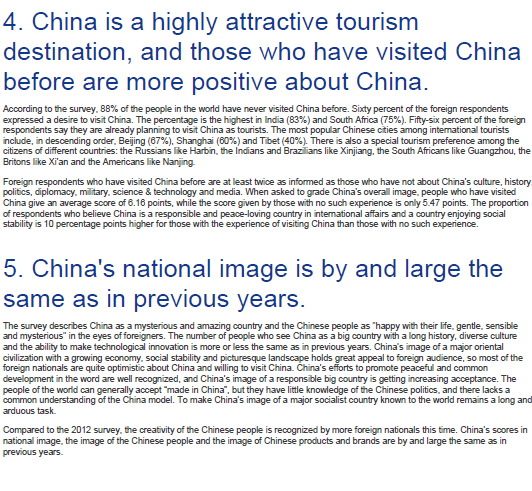 Rise as a super power?
Rise of the living standard of her 1.36 billion people.
Xinhua News Agency
English French Spanish Russian Japanese Korean
The news bureaus of Xinhua News Agency
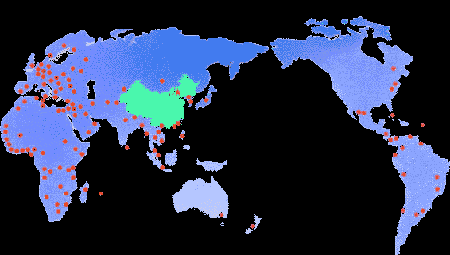 China Daily
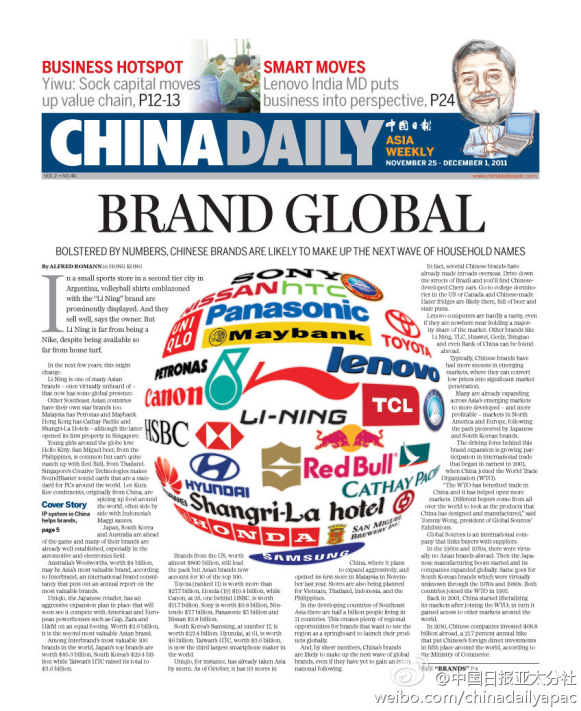 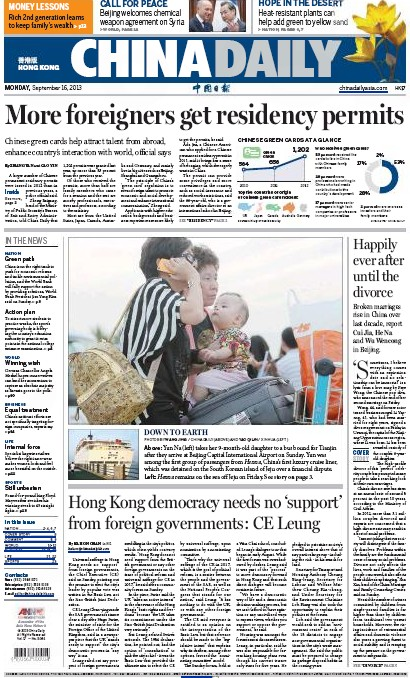 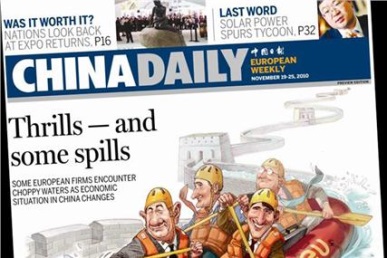 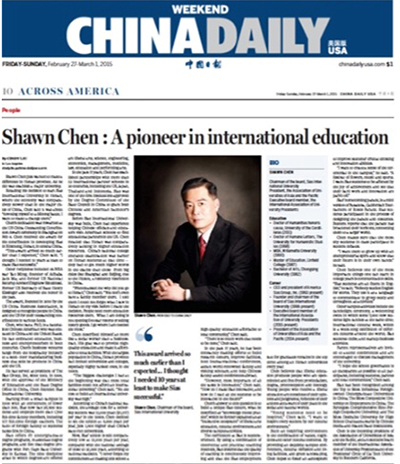 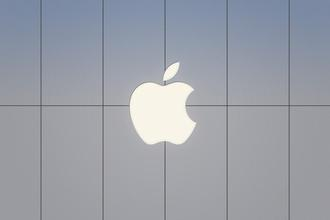 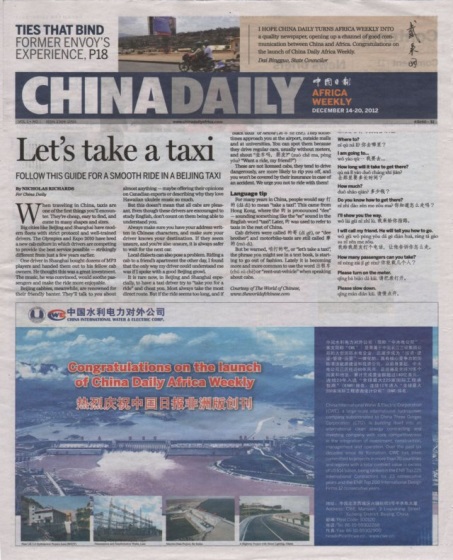 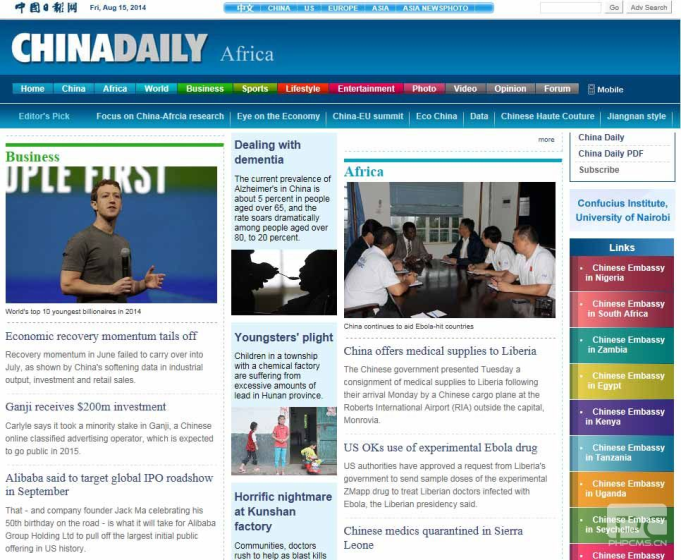 CCTV
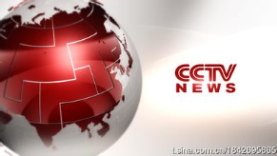 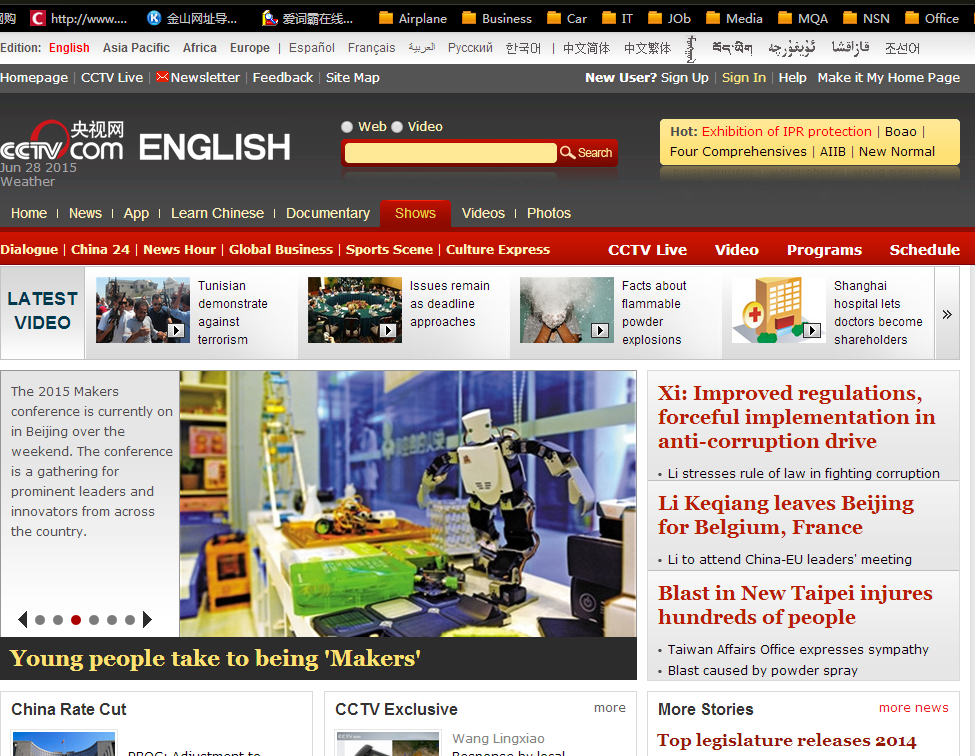 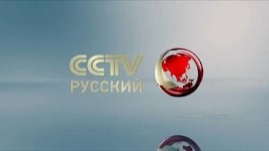 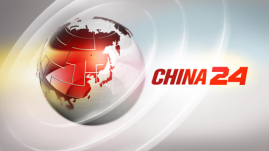 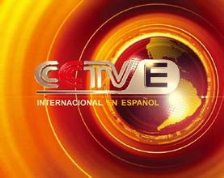 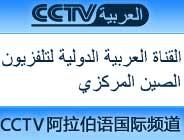 China Radio International
65 languages
95 overseas radio station with its own frequency
32 news bureaus
4112 overseas listeners’ clubs
3,893,000  letters
24,640,000 visits on multi-language websites.
By 2013
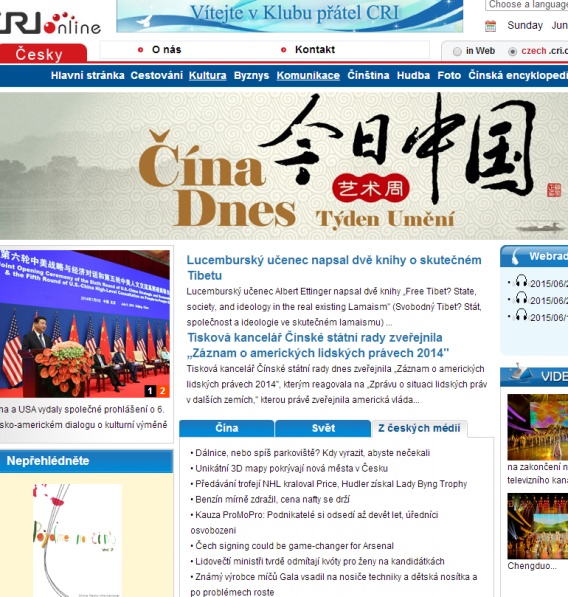 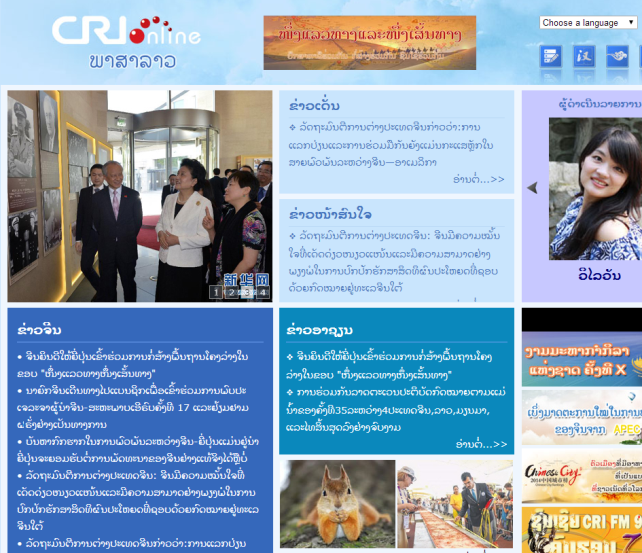 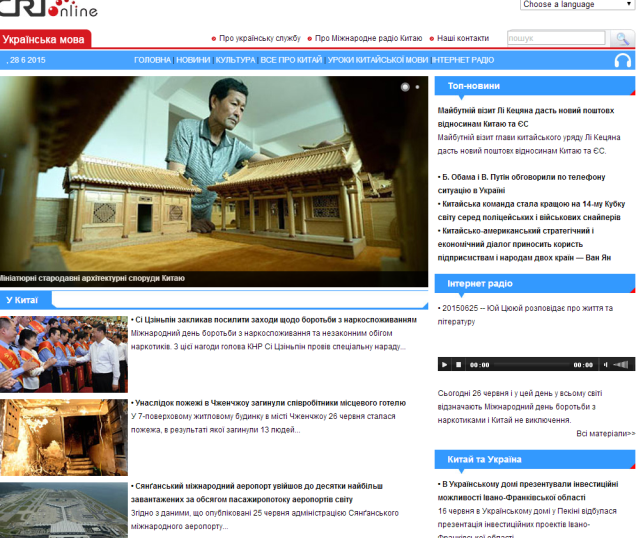 Great Wall Platform
A broadcasting platform aiming at overseas audiences
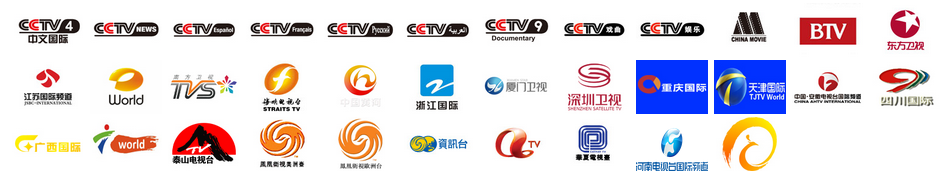 Global Times/Shanghai Daily
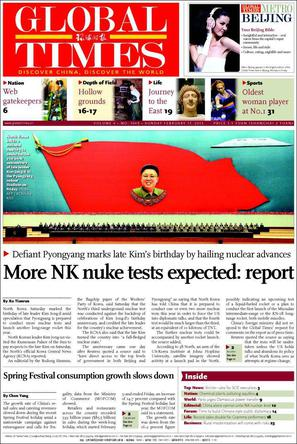 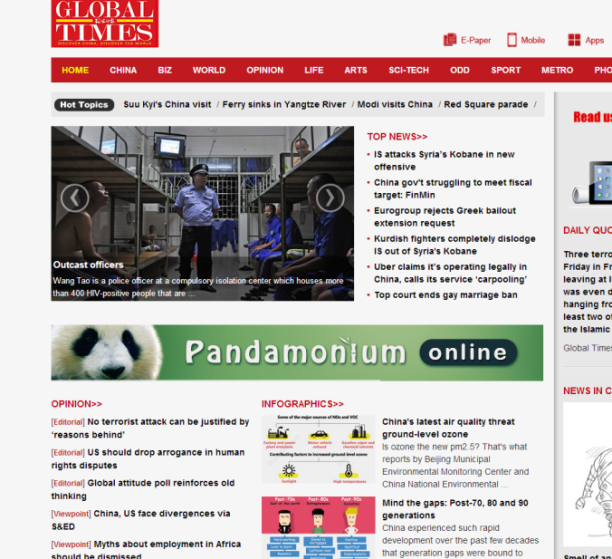 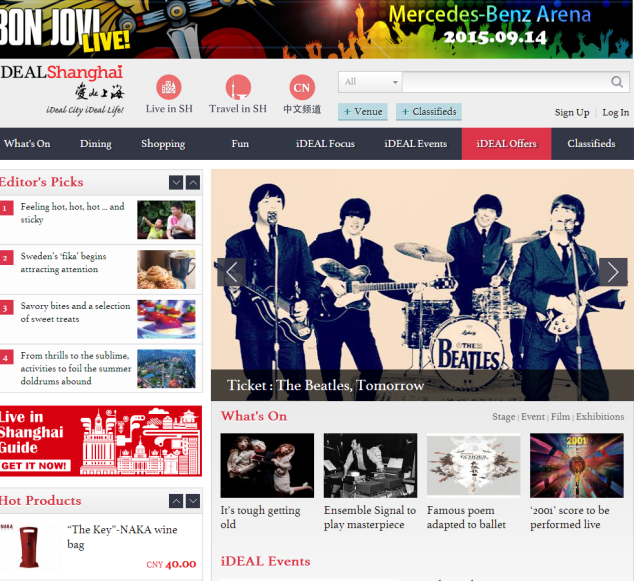 International Channel of Shanghai
http://special.icshanghai.com/MarkLEFF/gallery.shtml
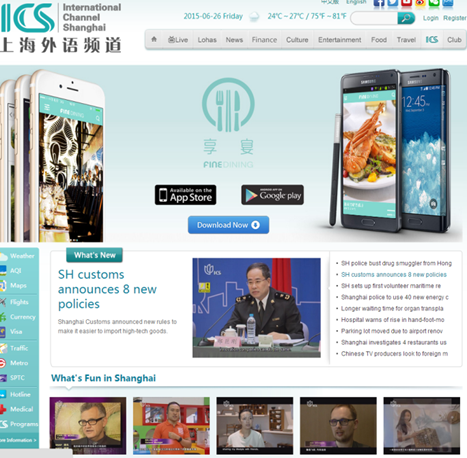 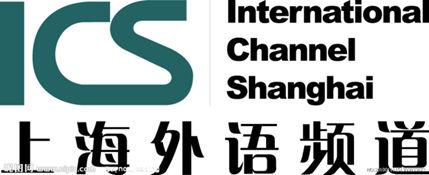 Entertainment: small people & real life
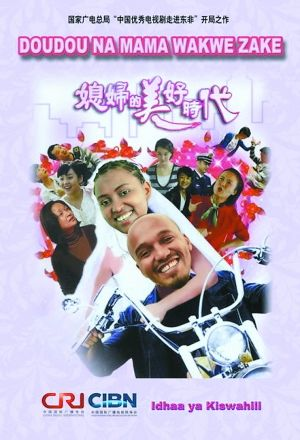 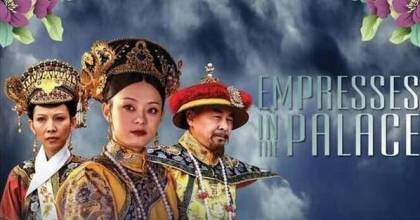 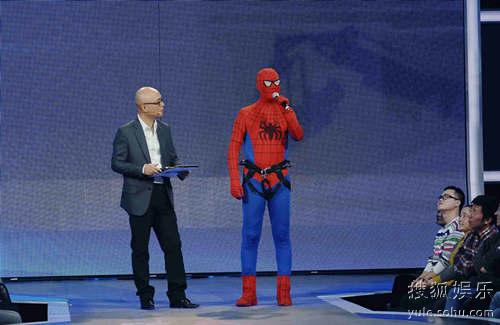 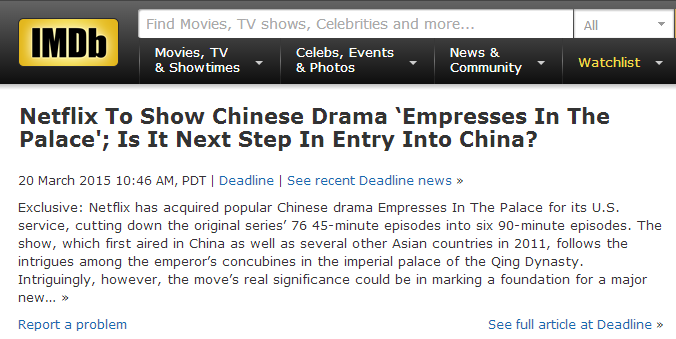 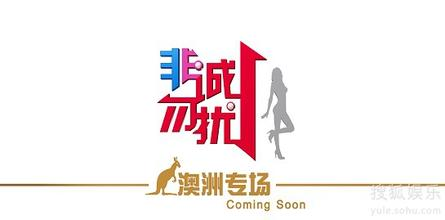 A Chinese TV drama in kiswahili.
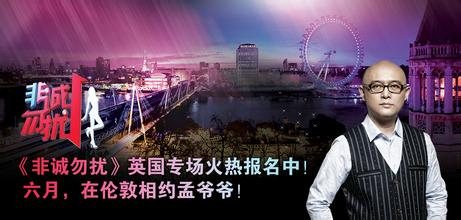 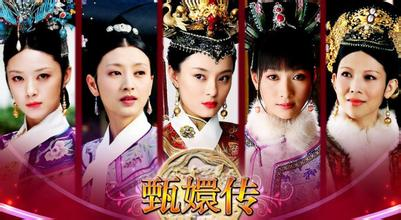 International Journalism Education

    language challenge
Practitioners
Demanding/Frustrating/Difficult/Ill-paid

“I can’t just stand by and see whenever something happened, only a few American and European media are defining the news fact and try to influence people’s perception and  judgment” --- Wang Guan, a reporter from CCTV News.
“We are committed to the job because we believe the world needs more than one kind of voice.”   --- a reporter from ICS
Reflections
“We are not building the country’s image, but building the country, and communicating the image.” --- Zhao Qi Zheng

From telling China’s story to telling the world’s story.

Confidence in one’s own culture is the starting point of any international communication.

谢谢！
Thanks